Escuela Normal de Educación Preescolar
 






Nombre: Priscila Nicole Ávila Salas 
1º “B”
#2
Maestra: Cristina Isela Valenzuela Escalera 
Curso: Forma Espacio y Medida 
Unidad 1 : Forma y Espacio 
Tema: Cuerpos y figuras geométricas : triángulos , cuadriláteros 
Competencia del perfil de egreso 
Diseña planeaciones didácticas, aplicando sus conocimientos pedagógicos y disciplinares para responder a las necesidades del contexto en el marco de los planes y programas de educación básica 
Competencia a desarrollar 
Plantea y resuelve problemas geométricos con recursos tradicionales y/o el uso de la geometría dinámica en diferentes contextos y aplica estos conocimientos y habilidades en el diseño de ambientes de aprendizaje 
Trabajo a desarrollar 
Presentación de secuencia didáctica para el desarrollo del aprendizaje 



20 de Marzo del 2018 
Saltillo Coahuila
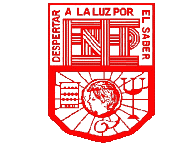 Secuencia Didáctica